Werkwoorden vervoegenin het Duits
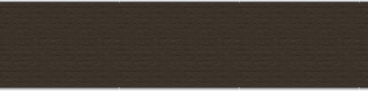 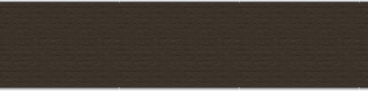 P.Dijkhuizen
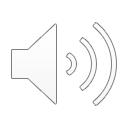 Leerdoel
Aan het einde kan je de stam vinden van een werkwoord.
Aan het einde kan je benoemen hoe een werkwoord vervoegd wordt.
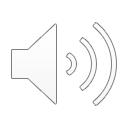 Hoe vind je de stam van een werkwoord?
Hele werkwoord – en

Bijvoorbeeld
notieren – notier
kommen - komm
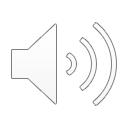 Oefenen
Opdracht: Noteer bij onderstaande werkwoorden de stam ervan.

üben
erwähnen
passen
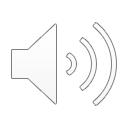 Antwoorden
üb
erwähn
pass
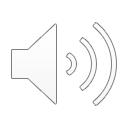 Werkwoord vervoegen
Stam van een werkwoord eindigt op ....
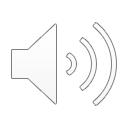 Oefenen
Opdracht: Geef bij elk werkwoord aan of er sprake is van een ’’standaard’’ werkwoord of een werkwoord met een ‘’sis-klank’’.

spielen – A. Standaard / B. sis-klank
reisen – A. Standaard / B. sis-klank
tanzen – A. Standaard / B. sis-klank
wohnen – A. Standaard / B. sis-klank
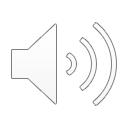 Antwoorden
spielen/ spiel - A - standaard
reisen/ reis - B - sis-klank
tanzen/ tanz - B – sis-klank
wohnen - A - standaard
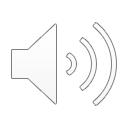 Onderwerp
Het onderwerp vind je door de vragen te stellen

Wie of wat + persoonsvorm (werkwoord)
Wie of wat doet/doen iets?

Bijvoorbeeld: Tim und Jonas essen ein Eis.
Vraag: Wie of wat eten? – Antwoord: Tim und Jonas
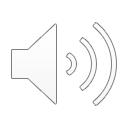 Oefenen
Noteer het onderwerp van onderstaande zinnen.

Er wohnt in einem großen Haus.
Meine Schwester spielt im Garten.
Frau Müller arbeitet (werkt) im Supermarkt.
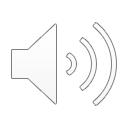 Antwoorden
Er  - Wie of wat woont?
Meine Schwester – Wie of wat speelt?
Frau Müller – Wie of wat werkt?
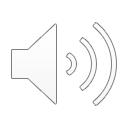 Werkwoord vervoegen
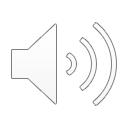 Oefenen 1.1
Opdracht: Vervoeg het werkwoord tussen de haakjes in de juiste vorm.
Tips: 
Markeer voor jezelf het onderwerp 
Markeer de stam
Benoem voor de zin of het een ‘’standaard (ST)’’ werkwoord of ‘’sis-klank (SK)’’ werkwoord is
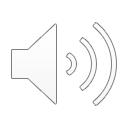 Voorbeeld
Onderwerp
Stam van het werkwoord
Standaard werkwoord (ST)
Sis-klank werkwoord (SK)

ST 1. Marie ... (kaufen) ein Brot.
Antwoord: kauft
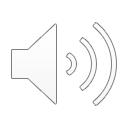 Oefenen 1.2
Tim ... (schreiben) eine E-Mail.
Ich ... (wohnen) in Köln.
Wir ... (liegen) auf dem Bett.
Du ... (heißen) doch Tobias?
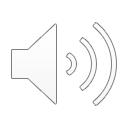 Antwoorden
ST 1. Tim ... (schreiben) eine E-Mail. – Antwoord: schreibt
ST 2. Ich ... (wohnen) in Köln. – Antwoord: wohne
ST 3. Wir ... (liegen) auf dem Bett. – Antwoord: liegen
SK 4. Du ... (heißen) doch Tobias? – Antwoord: heißt
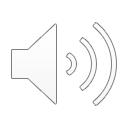